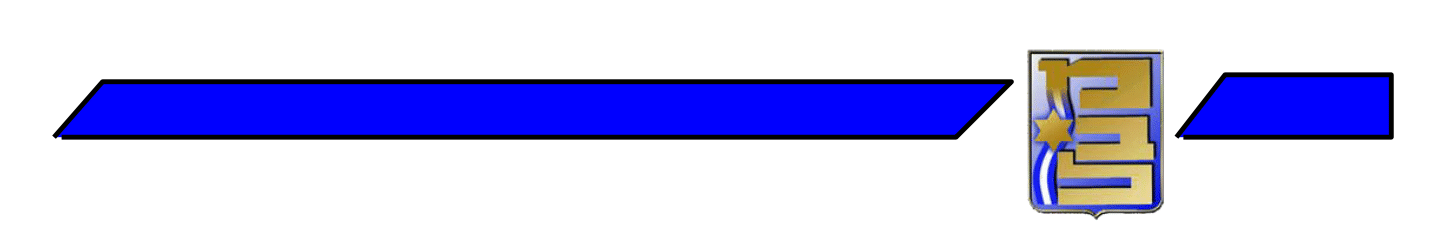 סיור איו"ש וירושלים
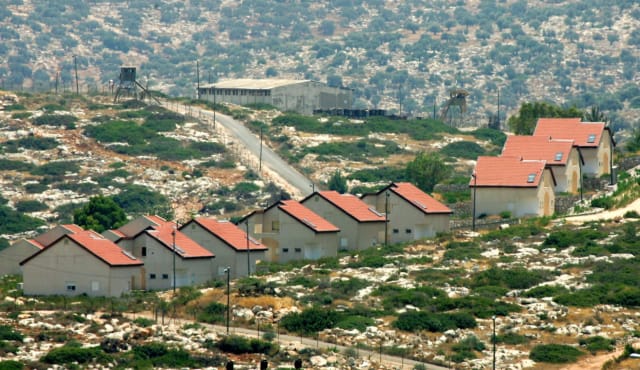 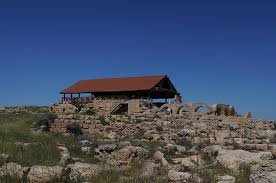 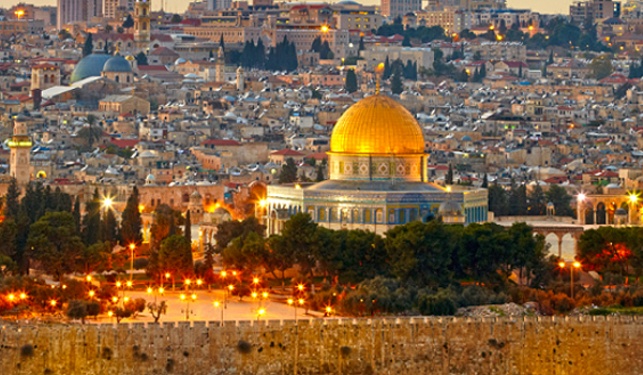 1.1.2020
צוות מוביל: שלומי טולדנו, עמית ימין וסימה שפיצר
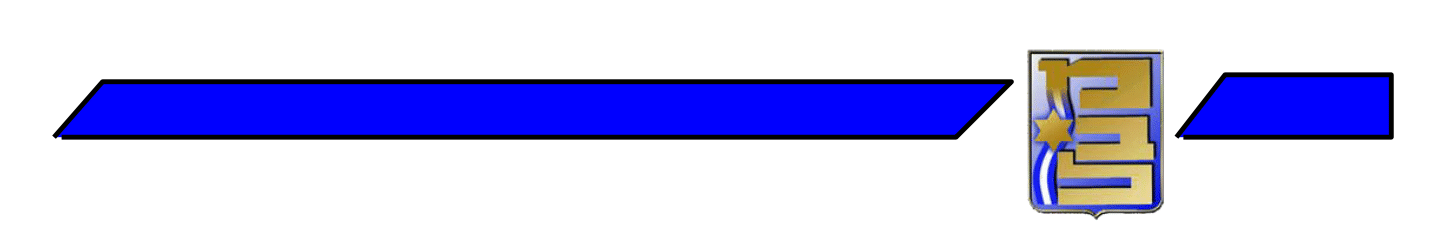 כללי
בין התאריכים 28-30/1/2020 יתקיים סיור איו"ש וירושלים לקורס מב"ל מחזור מ"ז
לסיור יוקדמו 2 ימי טעינה שיתקיימו בתאריכים 22-23/1/2020 
מנחים מלווים : פרופ' יוסי בן ארצי, מדריך מב"ל אבי אלמוג 
גורמים משפיעים : 
בין התאריכים 21-25/1/20 תתקיים ועידת הנשיאים בירושלים לזיכרון 75 שנים  לשחרור אושוויץ בהשתתפות נשיא רוסיה, נשיא אוסטריה , סגן נשיא ארה"ב ואחרים 
הכניסה לתקופת בחירות בישראל, על המשתמע מכך
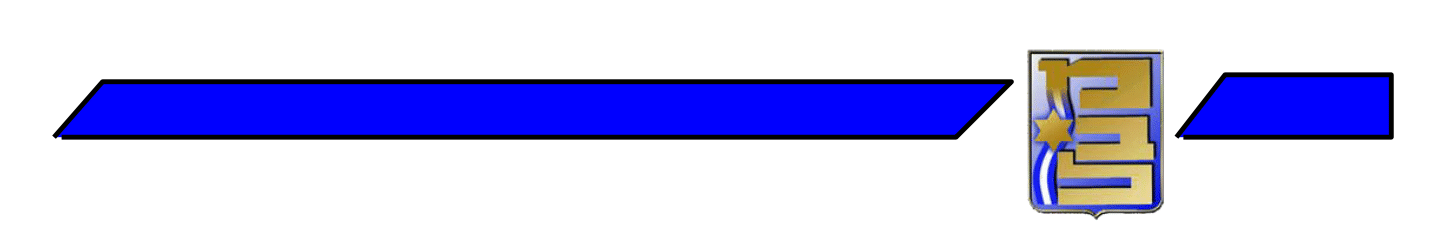 הכנות על ציר הזמן
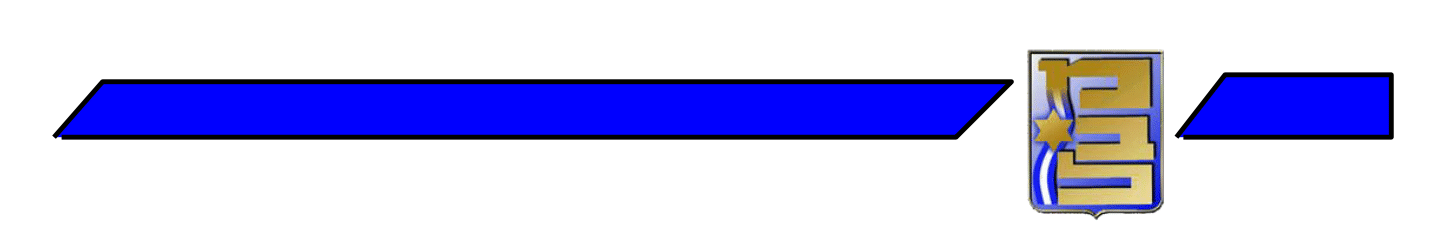 מפגשי הכנה
האלוף יואב (פולי) מרדכי – הזירה הפלשתינית והאינטרסים הישראלים 
תת אלוף ראסאן עליאן – ראש המנהל האזרחי באיו"ש – הכנה לסיור ברוואבי, רמאללה וחברון 
מר יגאל דילמוני, מנכ"ל מועצת יש"ע
מר ליאור שילת, מנכ"ל מכון ירושלים לחקר מדיניות
מר מרדכי בניטה, מנכ"ל המשרד לענייני ירושלים
סא"ל (במיל) מקי סיבוני – ההתיישבות היהודית באיו"ש
מר בני קצובר – מראשי ההתיישבות וביקור בהר כביר
תל שילה – פגישה עם המנכ"ל וביקור באתר
פגישה עם מנהל מפעל אחווה –אזור התעשייה ברקן- הציר הכלכלי 
ביקור באוניברסיטת אריאל
פקד רינת בונה – קצינת חינוך והדרכה, מרחב ציון, תכנון סיור ירושלים
סיור בחברון, עציון וירושלים מתוכנן ל 29.12.19
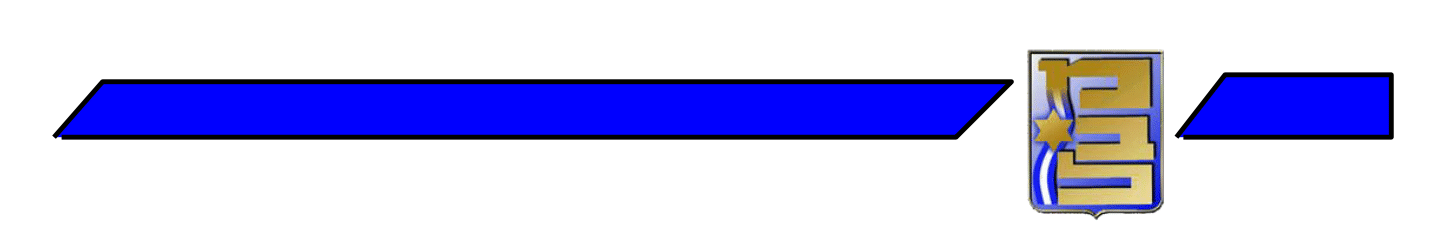 מפגשי הכנה
ר' מועצת אפרת – מר עודד רביבי
מנכ"ל חברת כלכלית גוש עציון מר אהרוני נויבואר
ביקור בעוז וגאון – גוש עציון +הגברת נדיה מטר - נשים בירוק
ביקור מקדים בישוב היהודי בחברון
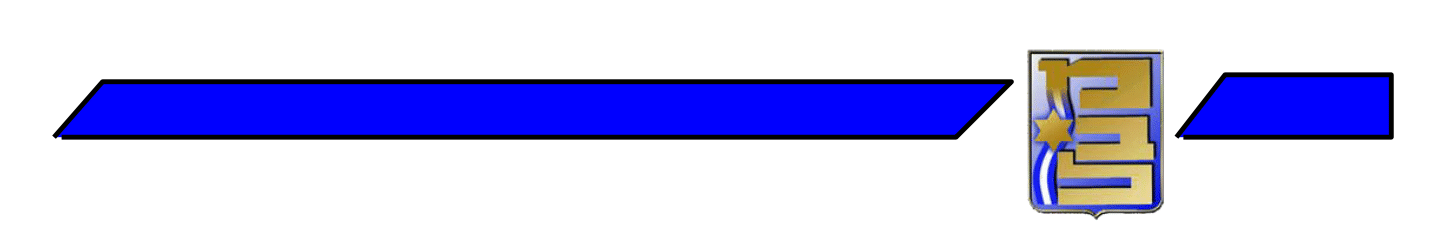 פגישות מתוכננות
הרב אורי מילר – חסידות בעלז 29/12
עמית סגל
אמנון אברמוביץ – אישר השתתפות
מיכה גודמן- מלכוד 67
הרב שישה – חסידות תולדות אהרון
סיור מקדים בגזרת גוש עציון וחברון 29/12/19
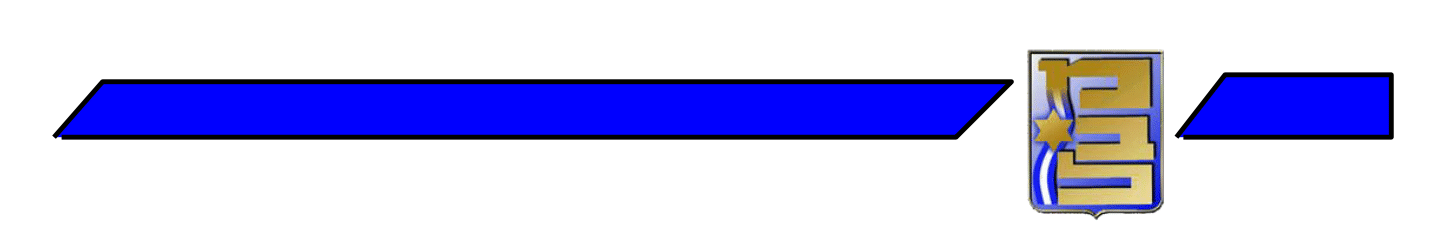 הרעיון המסדר
הגיון רגיונאלי – על גב ההר, מצפון לדרום, משומרון לבנימין, עציון, יהודה וירושלים.
התבוננות מאוזנת באוכלוסיות במרחב- מלכוד 67
התבוננות רב ממדית בהיבטי הבטל"מ ומפגשים עם הנהגה לאומית, הנהגה מקומית ומסורתית, אנשי עסקים, צעירים 
התפתחות עם מבט לעבר, להווה ועין צופיה לעתיד
מבט על יהודה ושומרון מהיבט לאומי, אזורי ומקומי
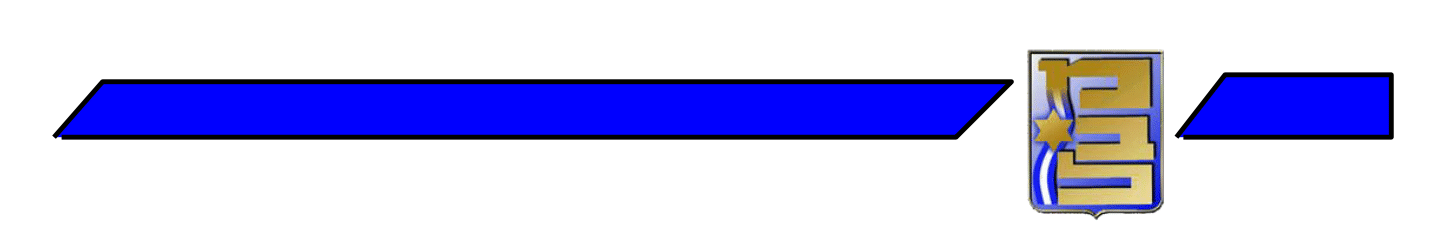 לאלוף
שיטת למידה – טכנולוגיה , וכו..
לקחים מסיורים קודמים
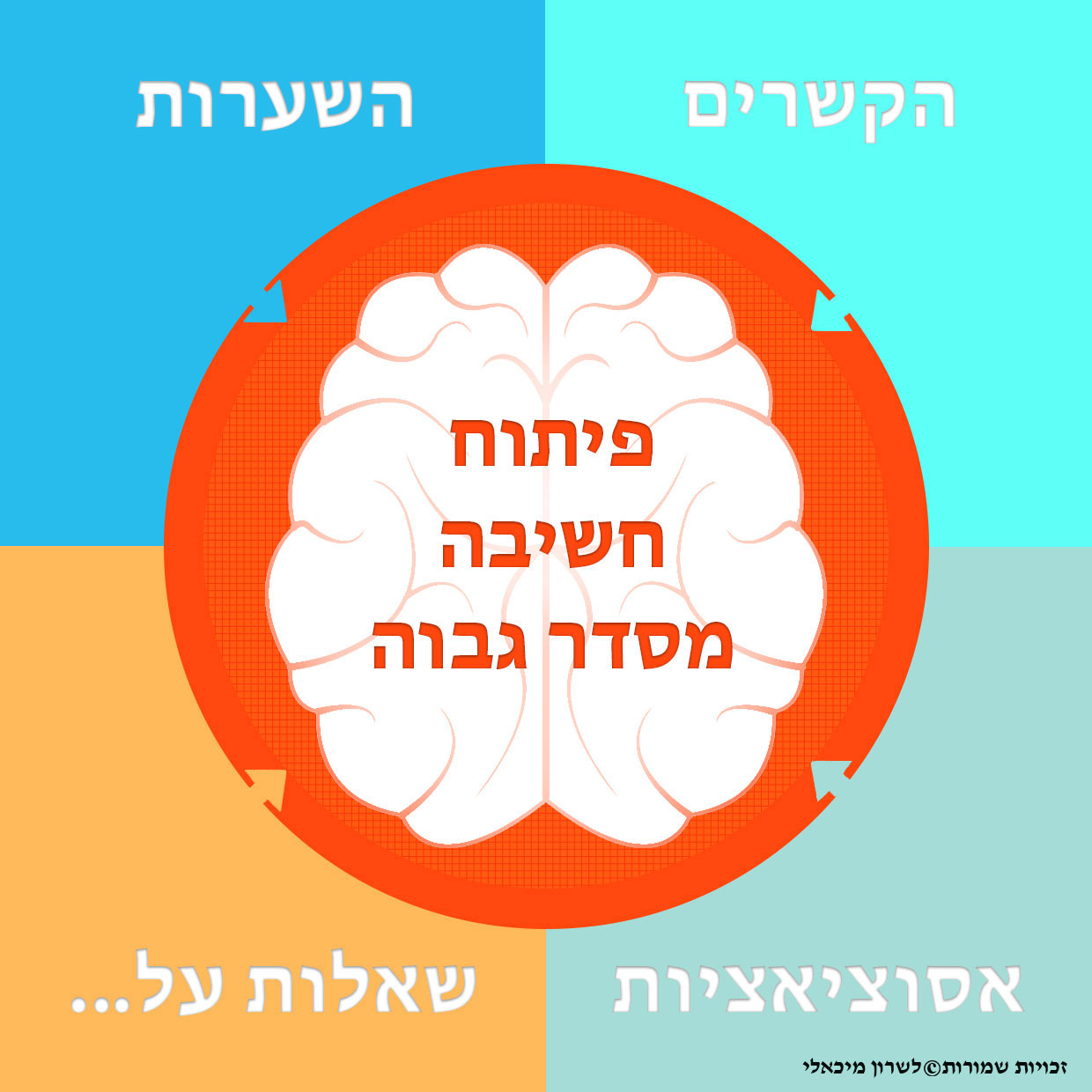 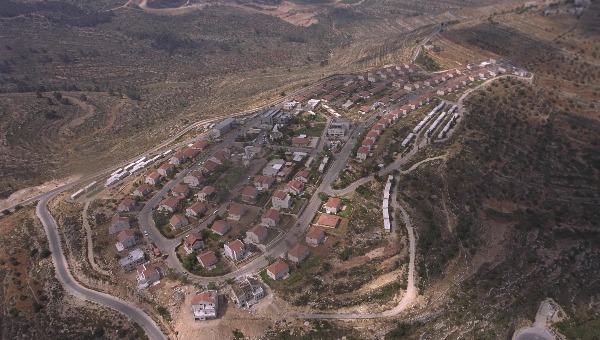 הגיון ראגיונאלי על גב ההר, מצפון לדרום, משומרון לבנימין, עציון, יהודה וירושלים
התבוננות רב ממדית במרכיבי הבטל"מ ומפגשים עם הנהגה לאומית, הנהגה מקומית ומסורתית, אנשי עסקים, צעירים
הרעיון המסדר
התבוננות מאוזנת באוכלוסיות במרחב- מלכוד 67
מבט על יהודה ושומרון מהיבט לאומי, אזורי ומקומי
התפתחות עם מבט לעבר, להווה ועין צופיה
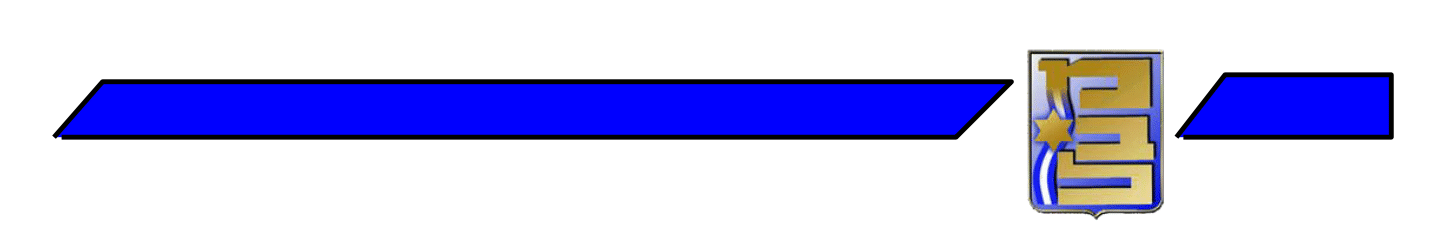 מטרות סיור איו"ש וירושלים
הכרת חבלי הארץ איו"ש וירושלים תוך בחינת  מרכיבי הבטל"מ  (הגנה לאומית, מדיני, חברתי וכלכלי) והעמקה בסכסוך ישראלי-פלשתיני
ירושלים – הכרת העיר ירושלים על כלל רבדיה ומורכבותה כעיר בירה והשפעתה על הביטחון הלאומי

כללי: הכנת המשתתפים לסימולציה המדינית
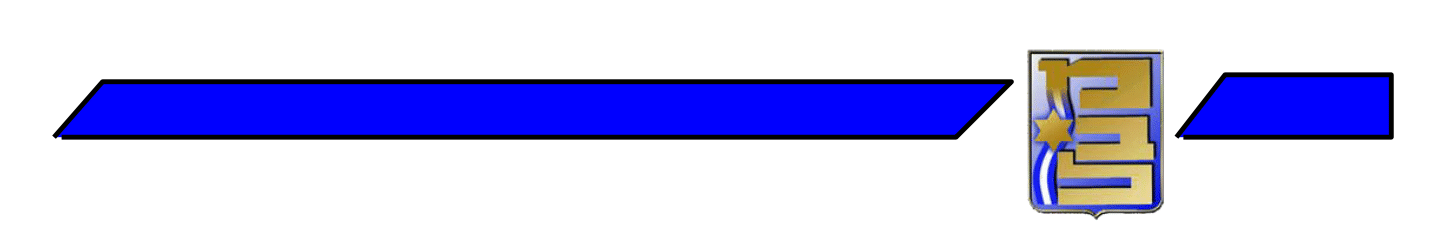 שאלות המחקר
שאלת מחקר איו"ש
באיזו מידה מהווה השליטה הישראלית ביהודה ושומרון נכס או נטל בראיית כלל מרכיבי הביטחון הלאומי ? (חברתי, מדיני, כלכלי, בטחוני)

שאלת מחקר ירושלים
כיצד מתקיים מרקם החיים המשותף לאוכלוסיות השונות בירושלים ובאיזה אופן הוא ישפיע על עתידה של העיר?
יום טעינה איו"ש וירושלים יום ג- 21.1.2020
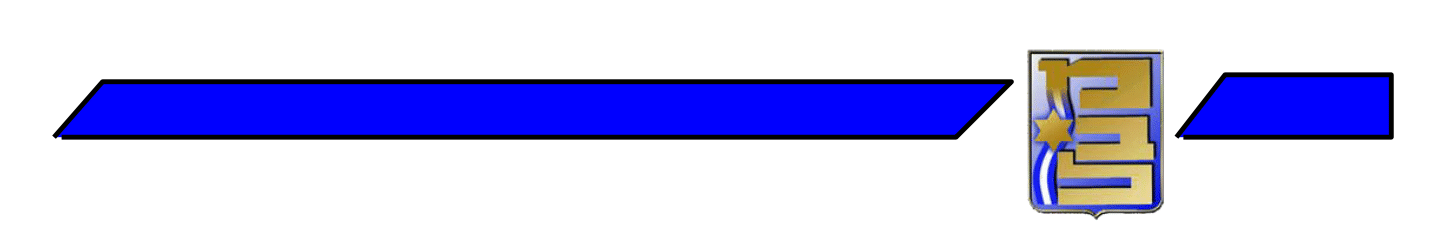 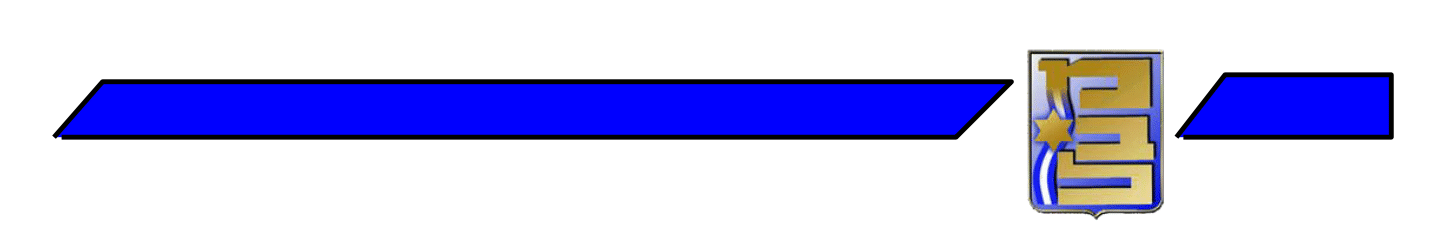 יום טעינה איו"ש וירושלים יום ד 22.1.20
יום טעינה איו"ש וירושלים יום ה- 23.1.2020
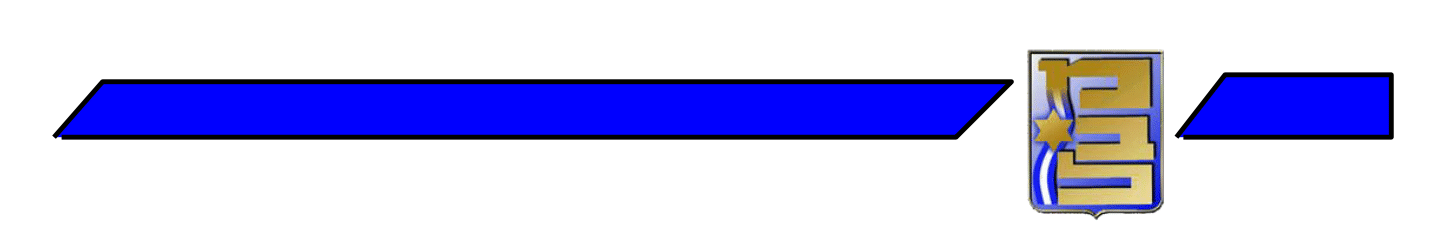 סיור שומרון בנימין– יום ג'   28.1.2020
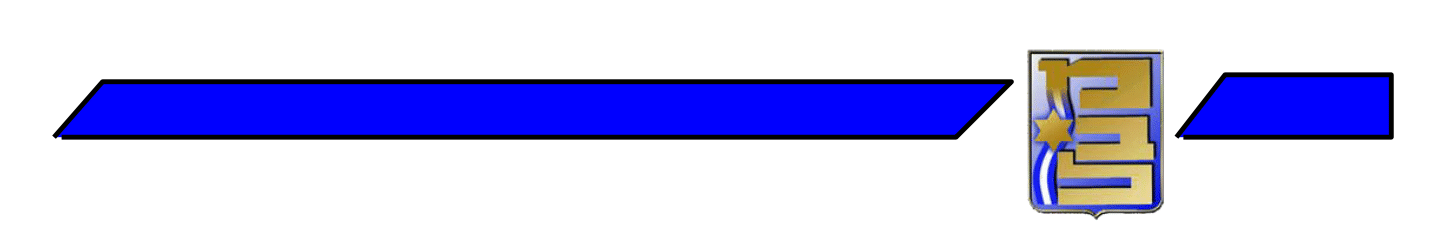 סיור שומרון בנימין– יום ג'   28.1.2020
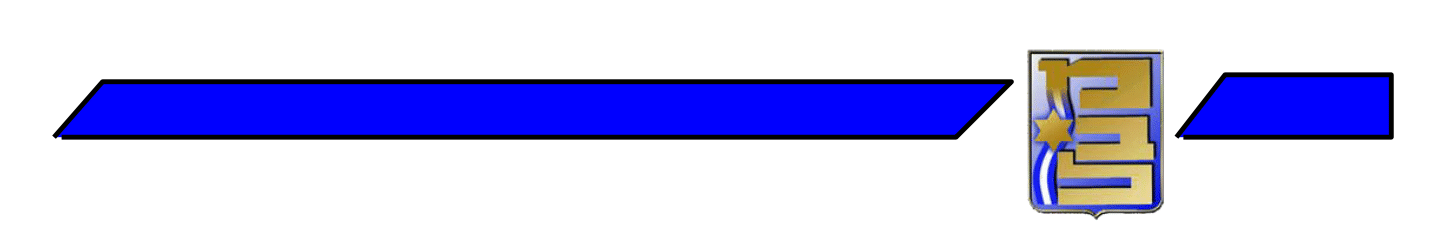 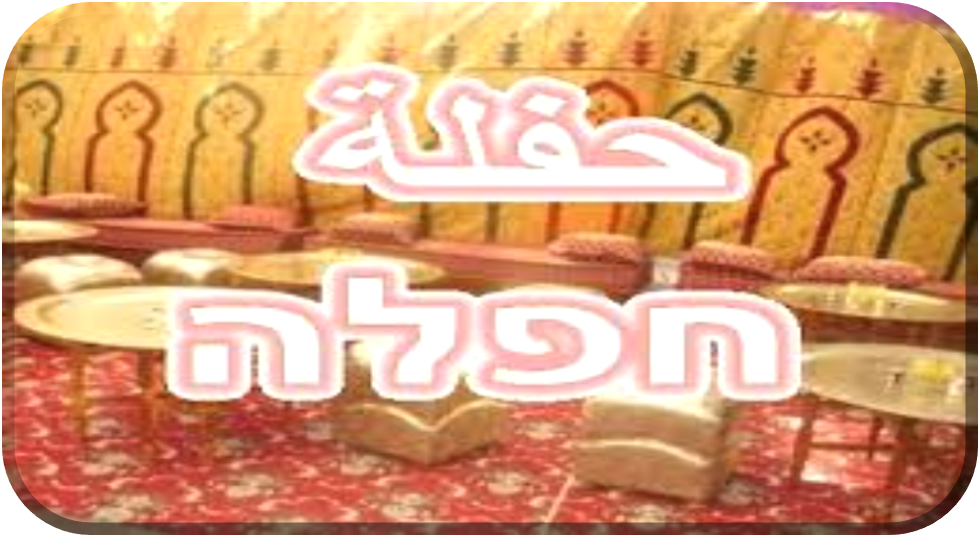 סיור עציון חברון   – יום ד'   29.1.2020
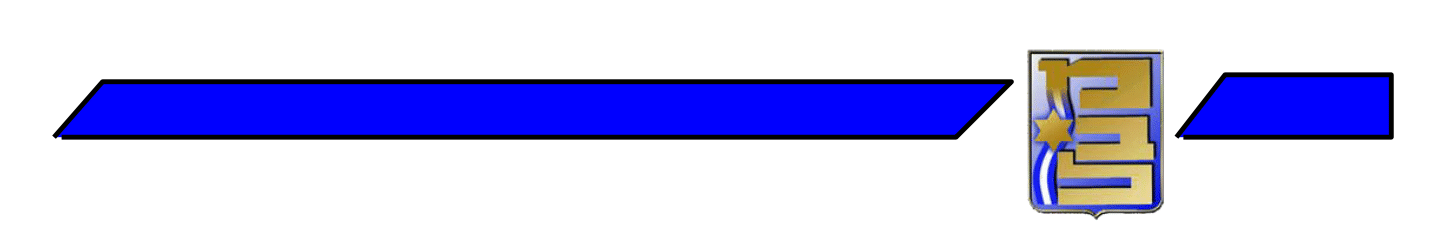 סיור עציון חברון– יום ד'   29.1.2020
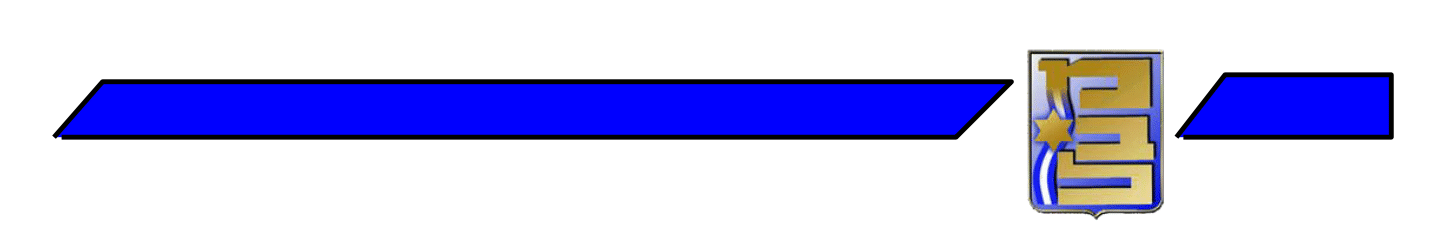 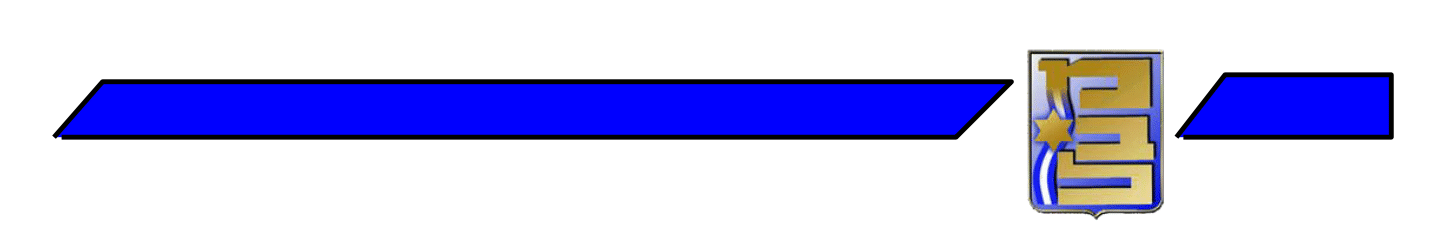 ירושלים של  זהב...
סיור ירושלים– יום ה' -  30.1.2020
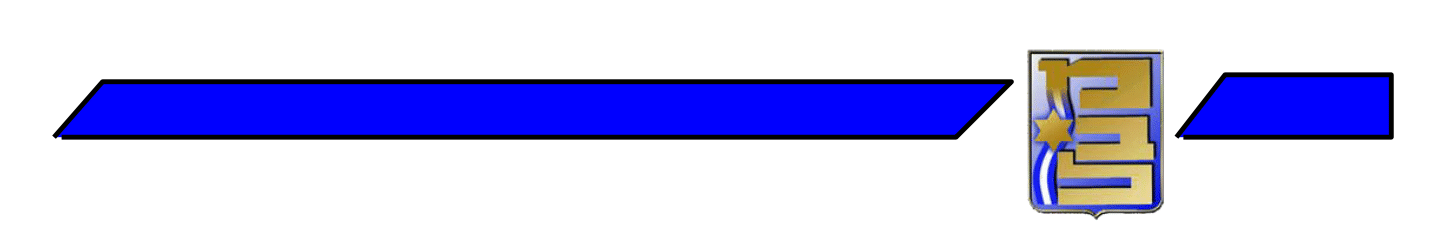 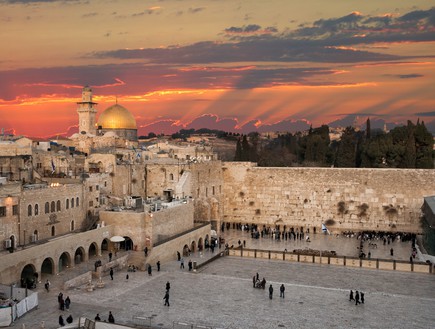 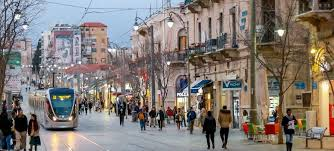 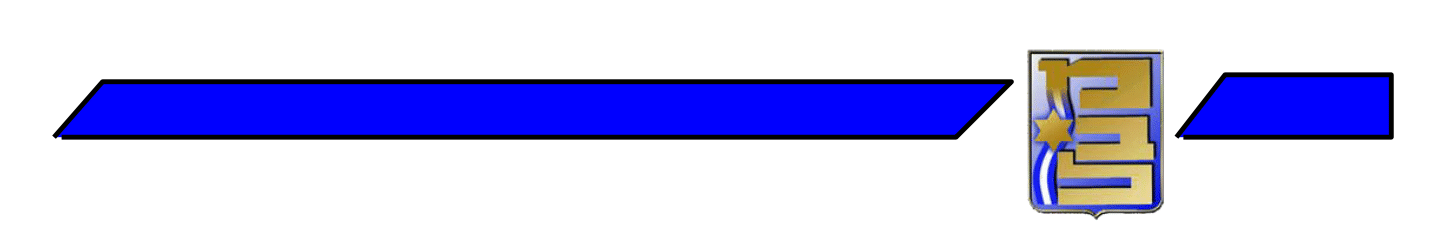 פערים וחוסרים
1. הצרחה בין הרצאות ממ"ז ירושלים ופולי מרדכי
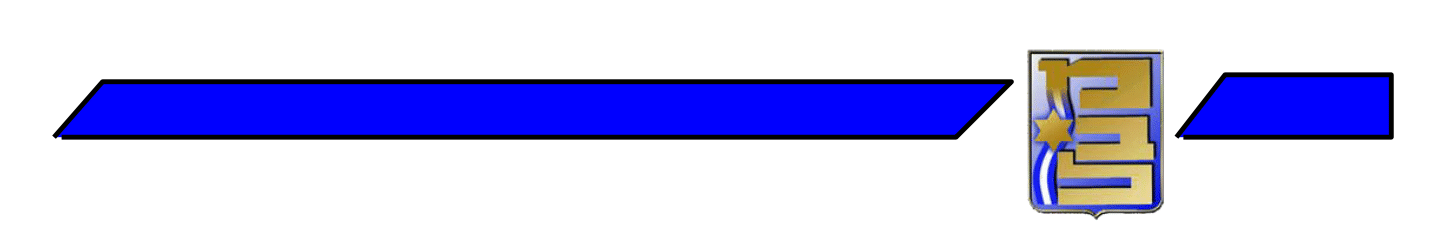 מפת מענה לשאלות המחקר
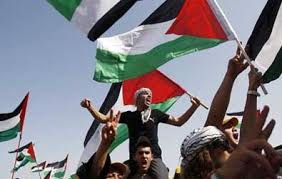 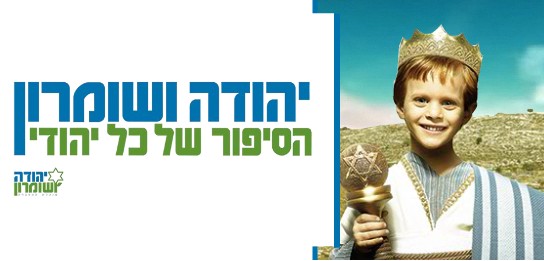 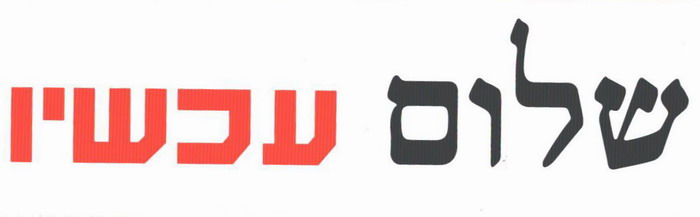 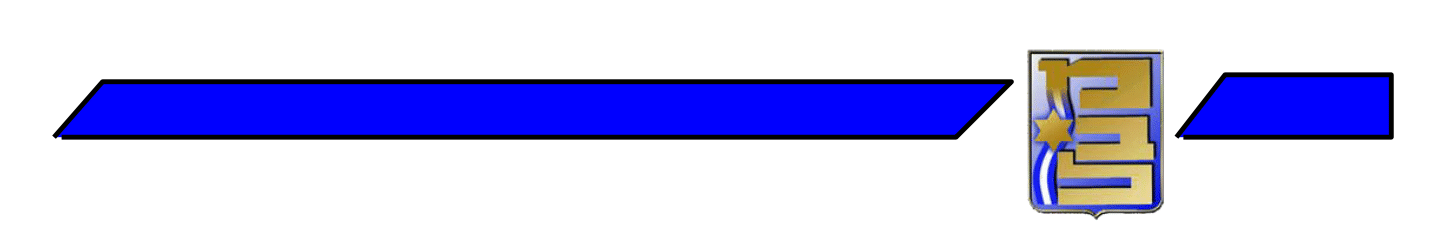 על מה ויתרנו ?
הצוות עבר ועובר תהליך ארוך של למידה ועיבוד 
ישנם נושאים שלאור מצוקת זמן הוחלט לוותר עליהם כגון :
    א. שוברים שתיקה 
    ב.  Tiff
    ג. בקעת הירדן – למעט התצפית מהר כביר 
    ד. ביקור במפעל באזור תעשיה ברקן 
    ה. ביקור באוניברסיטת אריאל
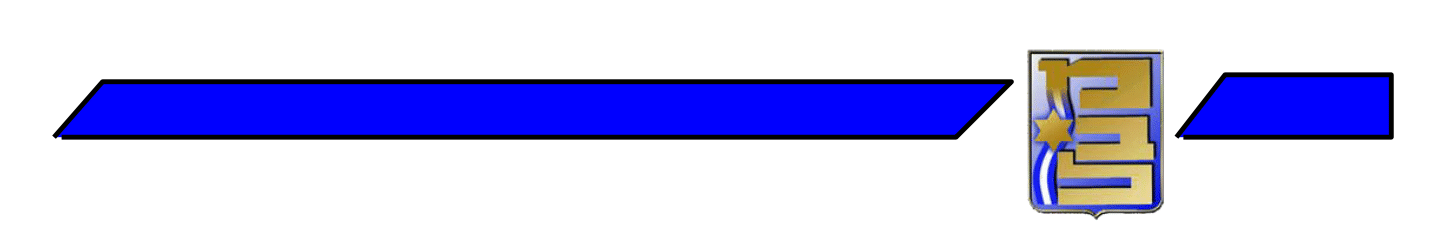 מנהלות
הובלות
אוטובוס ממוגן ירי/רגיל עפ"י נהלי איו"ש
רכב מנהלות, איסוף ופינוי מרצים, מלווה
2 נקודות איסוף ופיזור: מב"ל, לטרון, והגעה לתחנת רכבת ר' העין.
ארוחת בוקר יום ג' – חטמ"ר שומרון, מיקום: יקב אלון מורה
ארוחת צהרים יום ג' – תל שילה – (קייטרינג יקב פסגות)
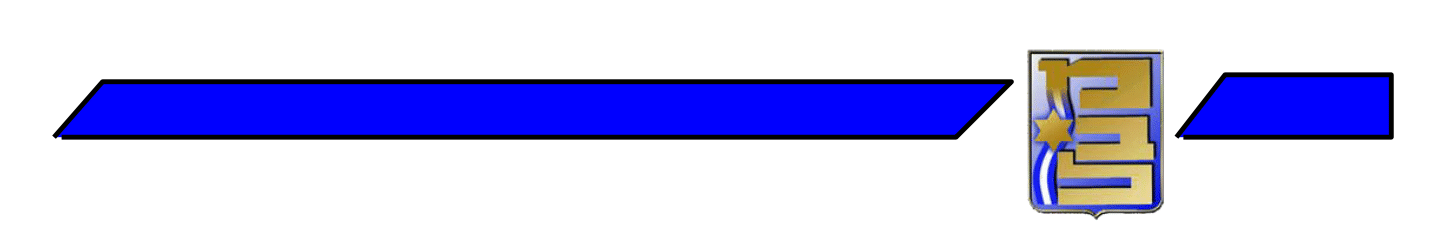 מנהלות - המשך
לינה – ימים ג', ד' – מלון רמת רחל 

כולל: 
ארוחת ערב – יום ג' (ערב ערבי, שב"כ)
ארוחת בוקר – יום ד'
ארוחת בוקר -יום ה'
ארוחת צהרים יום ד' -  מסעדת רוזה גוש עציון /חטמ"ר עציון. טרם נסגר
ארוחת ערב יום ד' – במלון 
ארוחת צהרים יום ה' – טרם נסגר. המלצה – מסעדת טורו משכנות שאננים/ פפאגיו – תלפיות 
ארוחת ערב יום ה
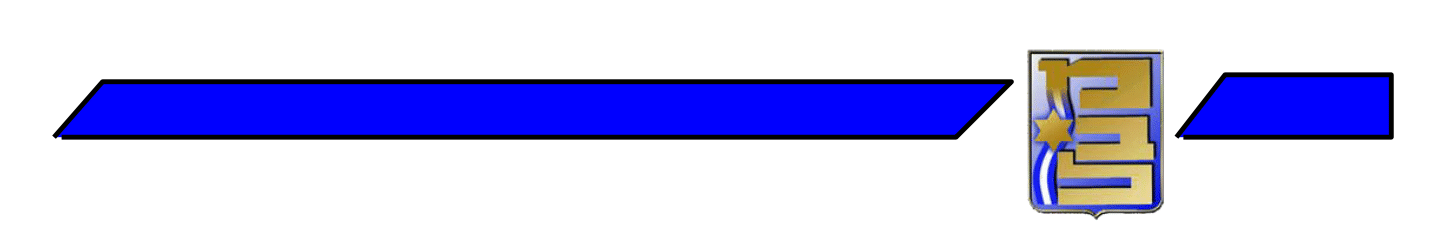 מנהלות - המשך
כיבוד בכל נקודת הגעה – טרם נסגר
עזרים 
תשורות
ערב ערבי רמת רחל – בטיפול
סט חורף – מטריות מתקפלות, כובע גרב, כפפות, חמצוואר, כוס טרמית, שכמייה חד פעמי
ערכת שמע – חובה
משקפות
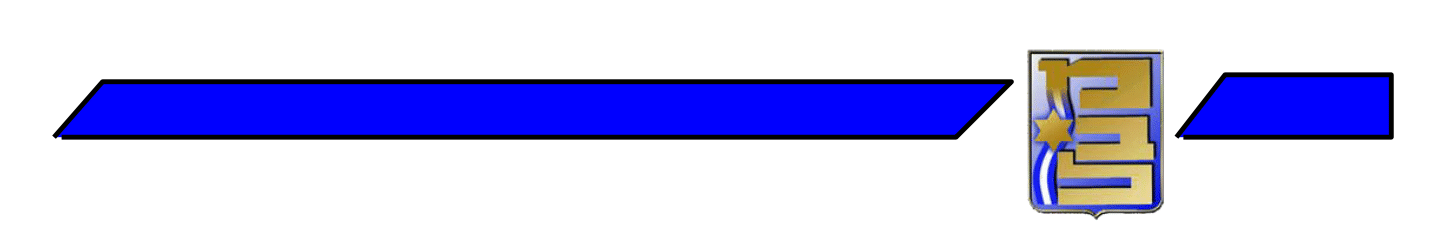 דגשים לסיור
הערכות למז"א חורפי וקר, כולל אפשרות לגשם.
אין אפשרות להגעה עם רכבים פרטיים. 
כושר ואימונים – 
      יש לתאם חדר כושר + בריכה בערבים ובבקרים
      אימון כח פונקציונאלי ביום ד'
      רכיבה על אופניים באיזור רמת רחל + פילאטיס ביום ה'
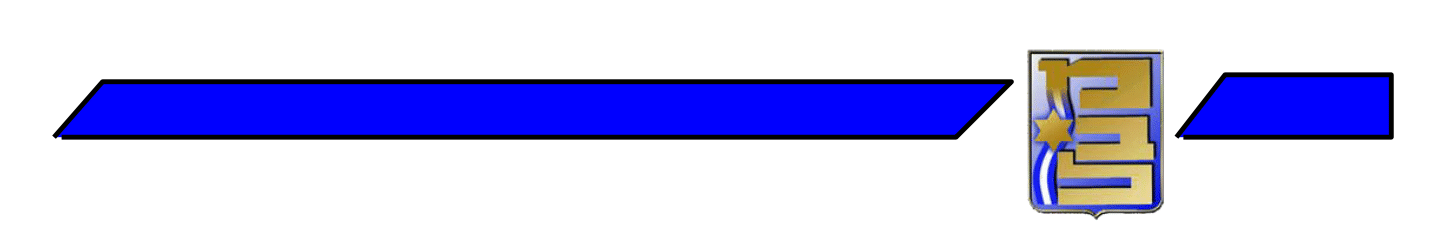 אבטחה ובטיחות
4 נשקים – אחד בכל צוות
אוטובוס ממוגן – עפ"י הנהלים
אבטחה ע"י חטמ"רים צה"ל/מחוז ירושלים
תדריך אבטחה – יבוצע ביום הסיור  
תנועה מקובצת בנקודות הסיור
רכב פינוי צמוד ומאובטח
דרכי קשר עם כלל גורמים רלבנטיים
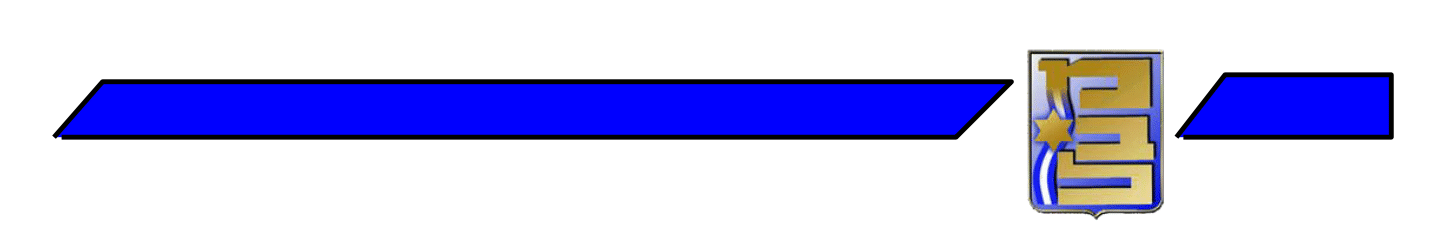 תחומי אחריות  - חומרי הדרכה
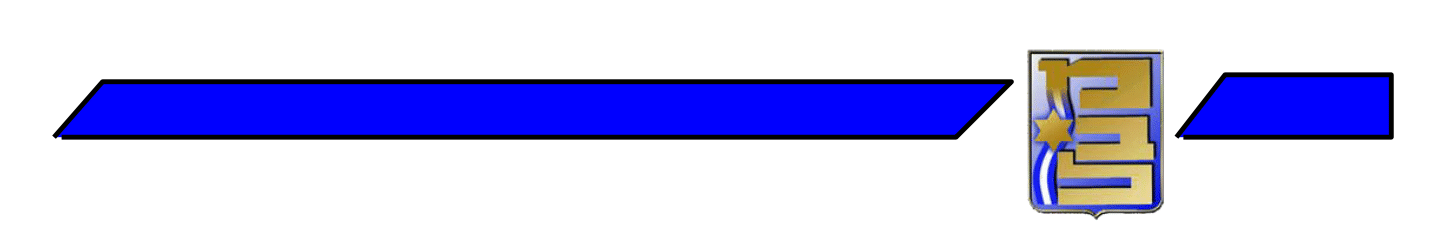 תחומי אחריות  - הדרכה, המשך
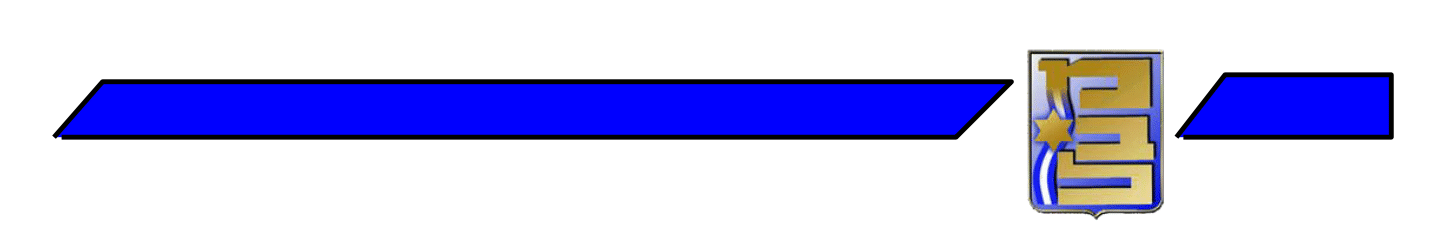 תחומי אחריות  - קבלת קורות חיים +הצגת מרצים+תשורות
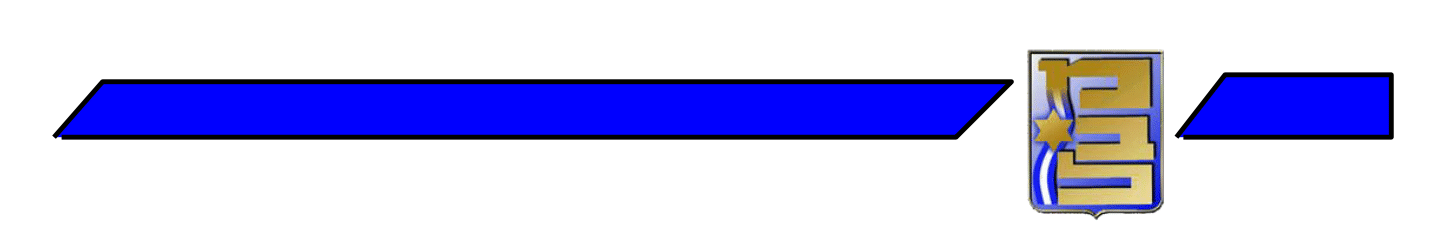 תחומי אחריות  - קבלת קורות חיים +הצגת מרצים+תשורות
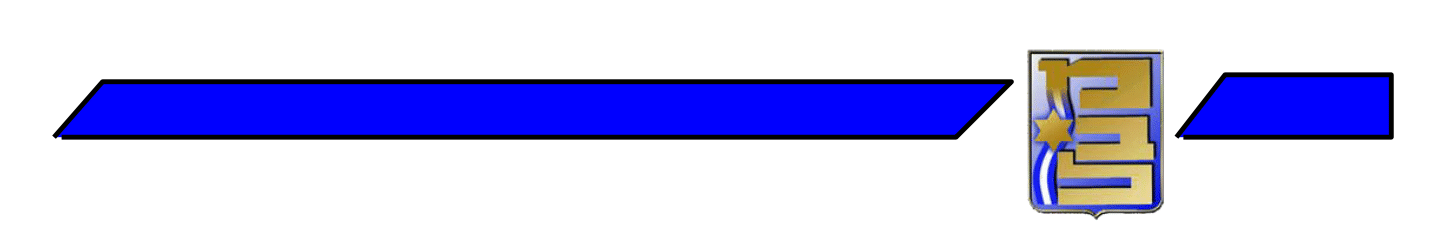 תחומי אחריות  - לוגיסטיקה
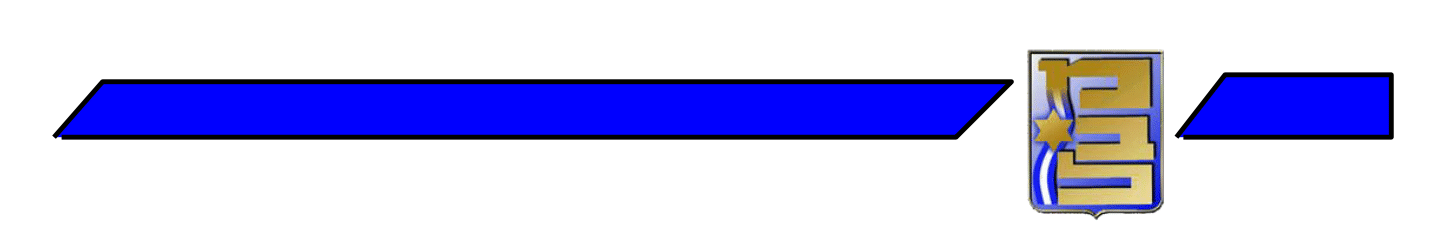 תחומי אחריות  - המשך
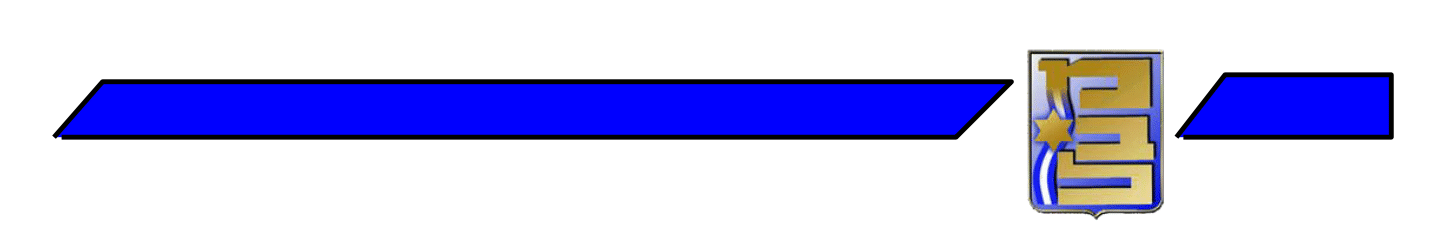 תיאום סיורים בירושלים
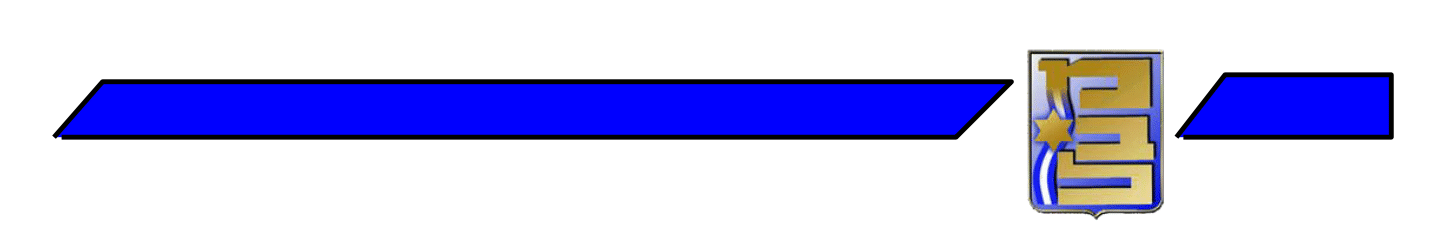 מזג אוויר
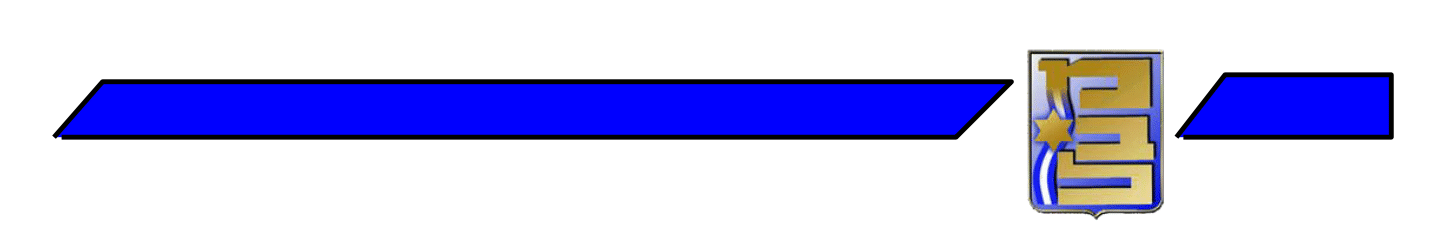 תודה רבה